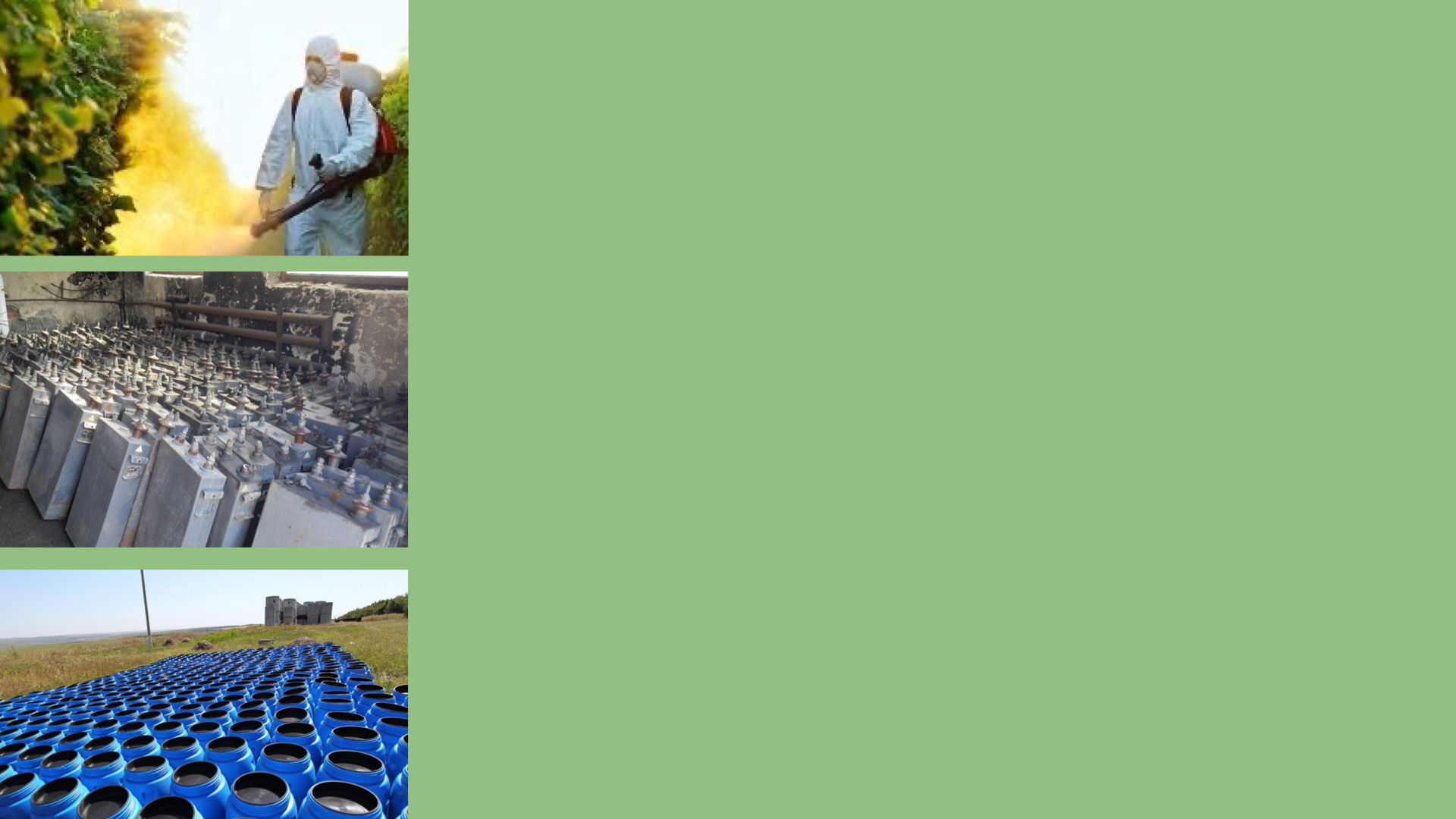 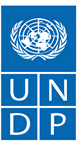 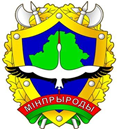 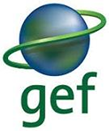 Право собственности и консолидация 
ПХБ-содержащего оборудования: 
особенности договорных отношений.
Минск, 2020
Ольга Волкова
консультант проекта международной технической помощи «Устойчивое управление стойкими органическими загрязнителями и химическими веществами в Республике Беларусь, ГЭФ-6»
1
Регистрация договоров
До фактической передачи ПХБ в собственность консолидационному центру договор подлежит регистрации в территориальном органе МПРООС по месту нахождения логистического центра (п.п. 2, 3 Положения о порядке регистрации сделок другому юридическому лицу или индивидуальному предпринимателю, осуществляющим обращение с отходами утвержденного постановлением Совета Министров Республики Беларусь от 28.11.2019                         № 818)
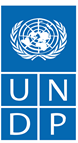 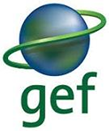 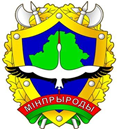 Проект международной технической помощи «Устойчивое управление стойкими органическими загрязнителями и химическими веществами в Республике Беларусь, ГЭФ-6»
3
Основаниями для регистрации сделок о передаче опасных отходов на определенный срок, сделок об отчуждении опасных отходов являются:
наличие в договоре, предметом которого является отчуждение опасных отходов в целях их подготовки, захоронения, обезвреживания и (или) использования:
- сведений о наименовании отходов и их коде в соответствии с общегосударственным классификатором Республики Беларусь ОКРБ 021-2019 "Классификатор отходов, образующихся в Республике Беларусь";
- сведений о количестве отходов;
- сведений о месте подготовки, захоронения, обезвреживания и (или) использования отходов и в случае, если до захоронения, обезвреживания, использования и (или) подготовки отходов будет осуществляться их временное хранение, - сведений о месте временного хранения (указывается адрес).
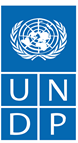 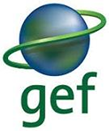 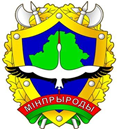 Проект международной технической помощи «Устойчивое управление стойкими органическими загрязнителями и химическими веществами в Республике Беларусь, ГЭФ-6»
3
Важные пункты договора о передаче отходов
Цель отчуждения отходов (подготовка)

Момент перехода права собственности

Порядок возмещения производителем отходов (первичным собственником) затрат на подготовку, понесенных консолидационным центром (вторичным собственником)
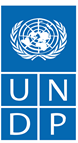 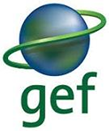 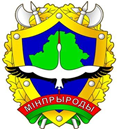 Проект международной технической помощи «Устойчивое управление стойкими органическими загрязнителями и химическими веществами в Республике Беларусь, ГЭФ-6»
3
При передаче отходов
Не требуется перерегистрация объекта хранения ПХБ-содержащего оборудования (отходов)

Требуется:
-  внесение изменений в инструкцию по обращению с отходами производства
- внесение изменений в разрешение на хранение и захоронение отходов производства
- отразить движение отходов в журналах учета и при представлении годовой госстатотчетности  1-отходы (Минприроды)
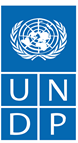 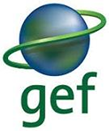 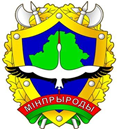 Проект международной технической помощи «Устойчивое управление стойкими органическими загрязнителями и химическими веществами в Республике Беларусь, ГЭФ-6»
3
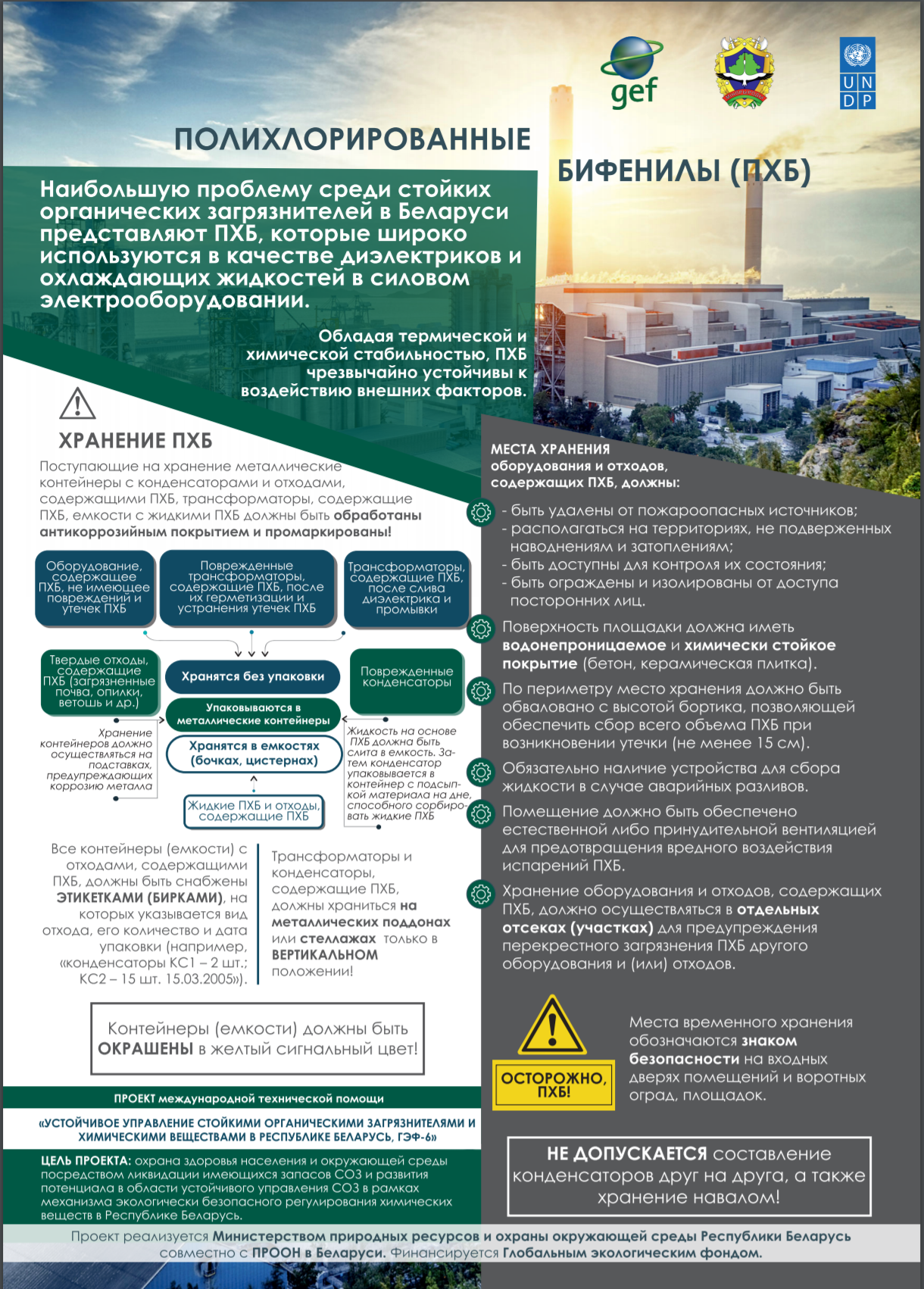 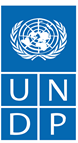 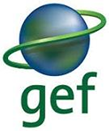 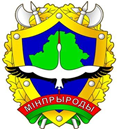 6
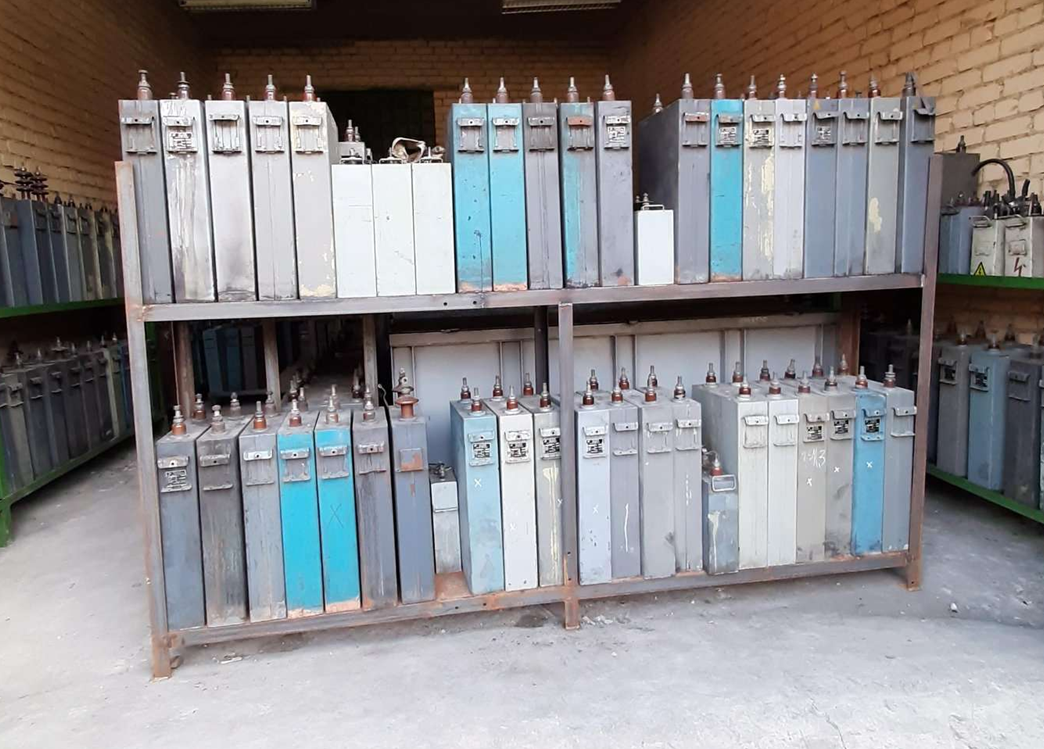 Спасибо
за внимание!
E-mail: pops_gef-6@mail.ru 
Тел. +375 29 255 09 60
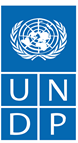 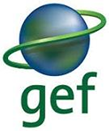 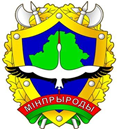 Проект международной технической помощи «Устойчивое управление стойкими органическими загрязнителями и химическими веществами в Республике Беларусь, ГЭФ-6»
5